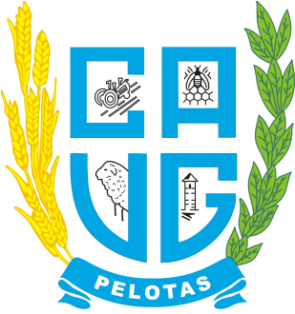 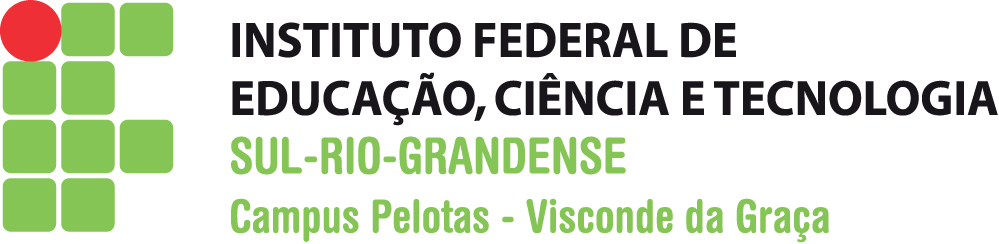 Sala de Estudos Multidisciplinar: uma proposta de inclusão no câmpus Visconde da Graça (CaVG)
Edital PROEN 14/2018
Elisane Ortiz de Tunes Pinto (Pedagoga)
Vanessa Fernandes Gastal (Téc. Assuntos Educacionais)
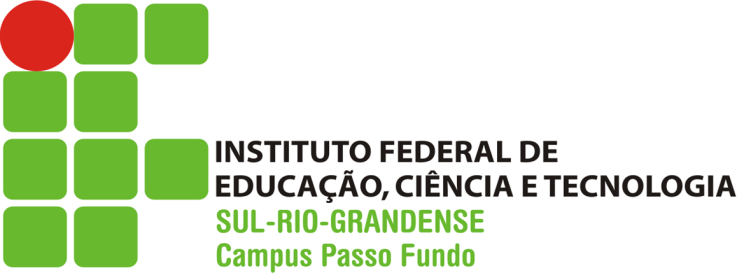 OBJETIVO GERAL
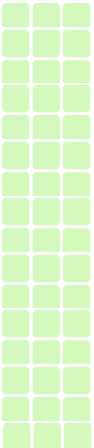 Viabilizar um local apropriado para estudos e resgate de aprendizagens com a participação dos estudantes e dos docentes a fim de incentivar a integração e a convivência harmoniosa de múltiplos saberes, bem como inovar no processo de ensino e aprendizagem no que tange a personalização do ensino e o respeito às diferentes formas de aprender.
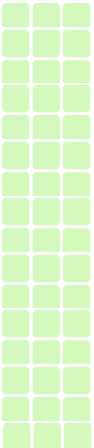 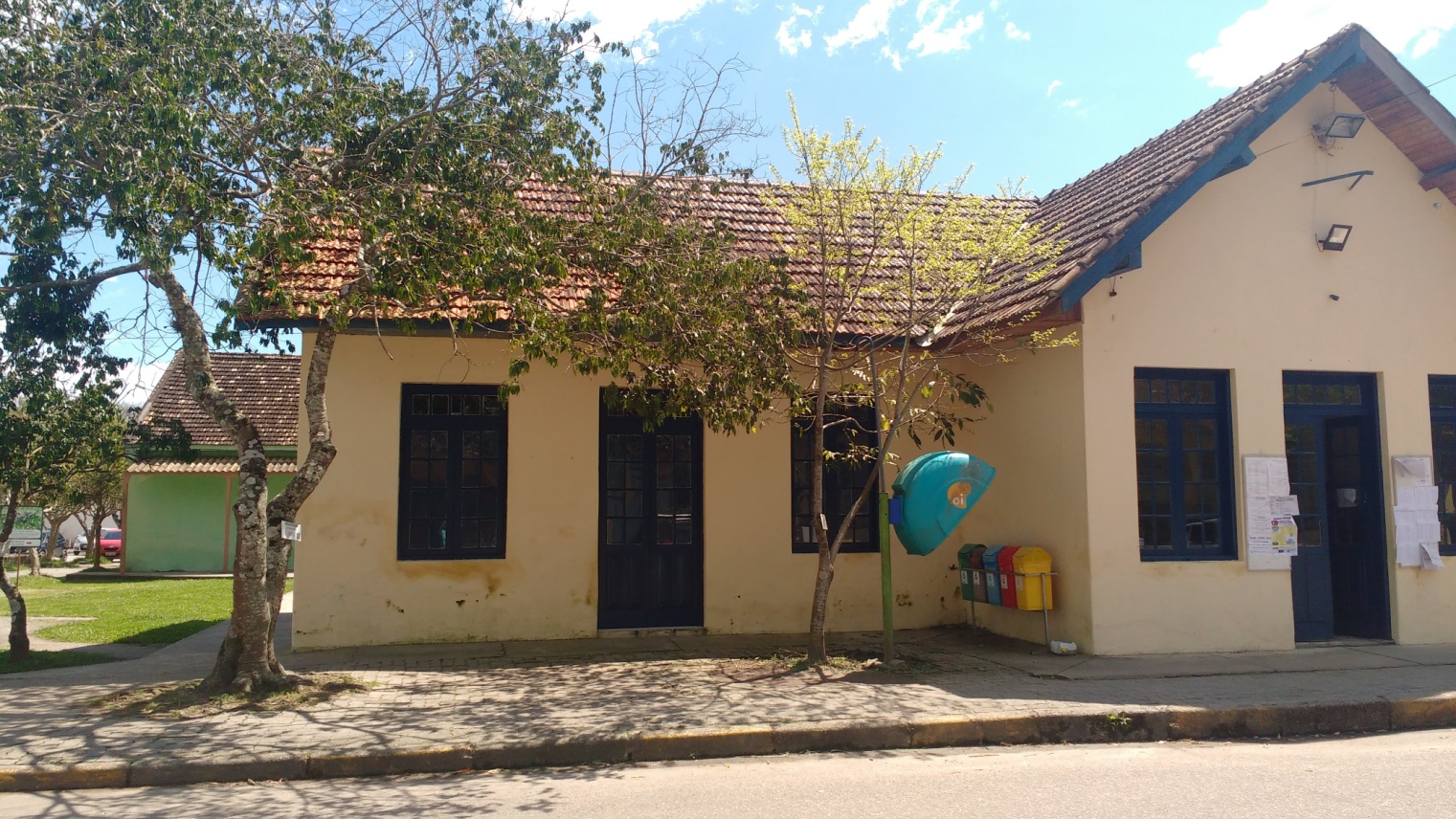 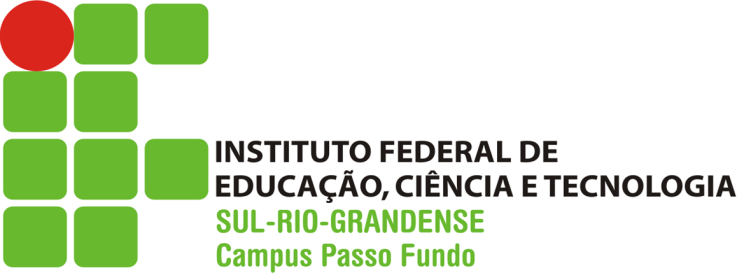 OBJETIVOS ESPECÍFICOS

 Promover o compartilhamento de experiências e aprendizagens entre os pares;
 Oferecer à comunidade acadêmica um local apropriado para as aulas de apoio;
Incentivar o respeito às diferenças, acolhendo e compreendendo todas as formas de aprendizagem;
 Proporcionar um espaço de auxílio mútuo, colaboração, contribuindo para o crescimento da autoestima;
 Propiciar um espaço funcional que acolha os estudantes que dispõem de tempo livre devido carga horária reduzida por cursarem apenas disciplinas nas quais reprovaram no ano anterior.
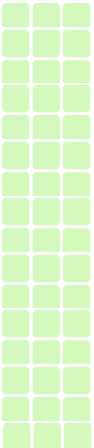 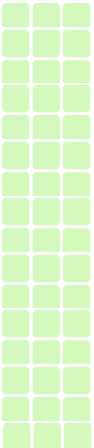 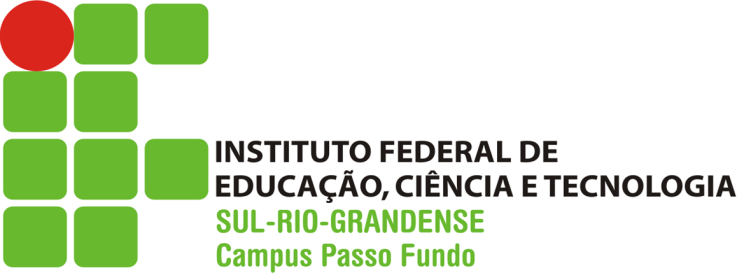 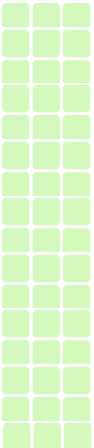 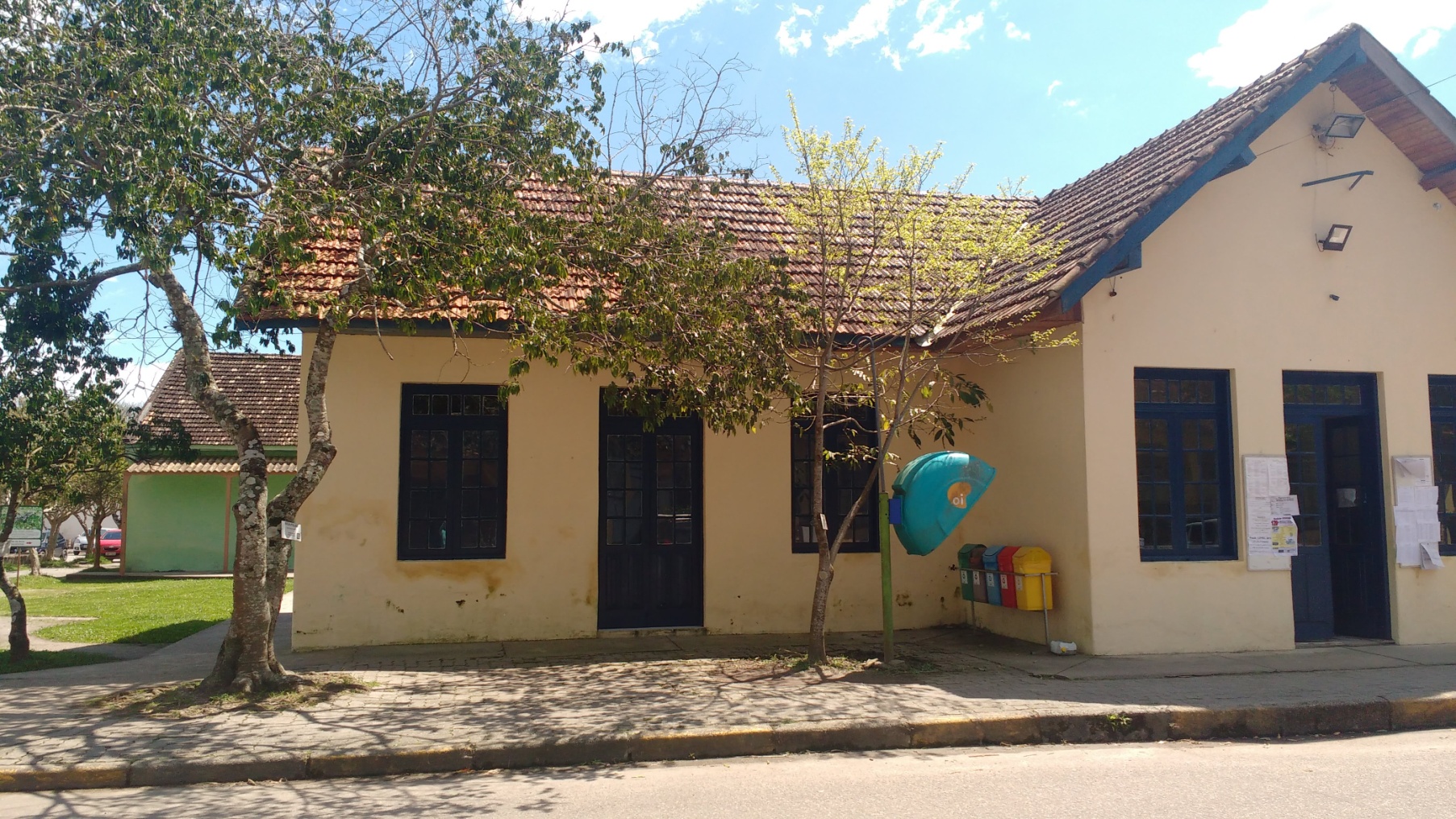 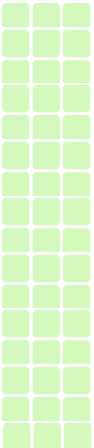 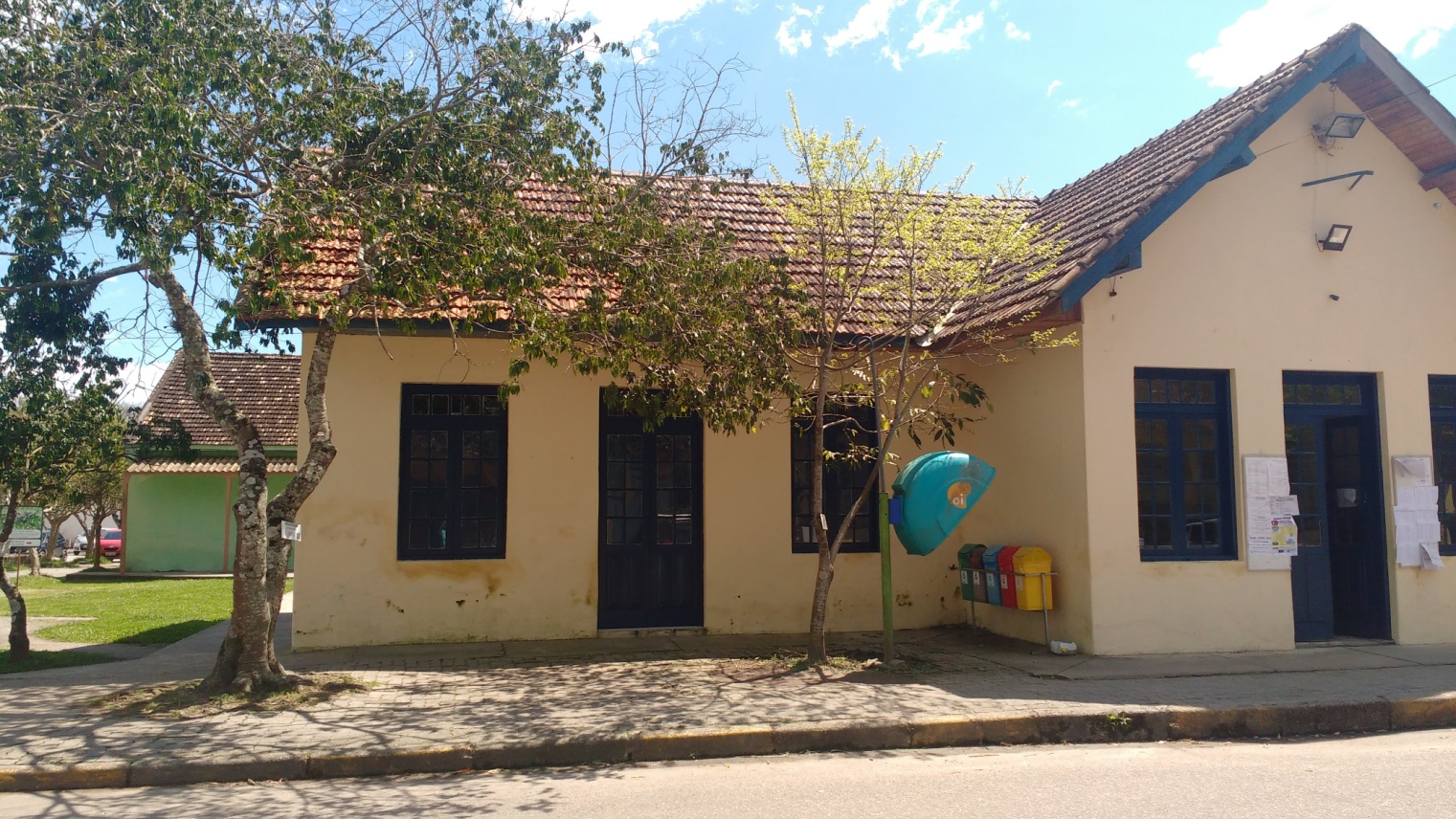 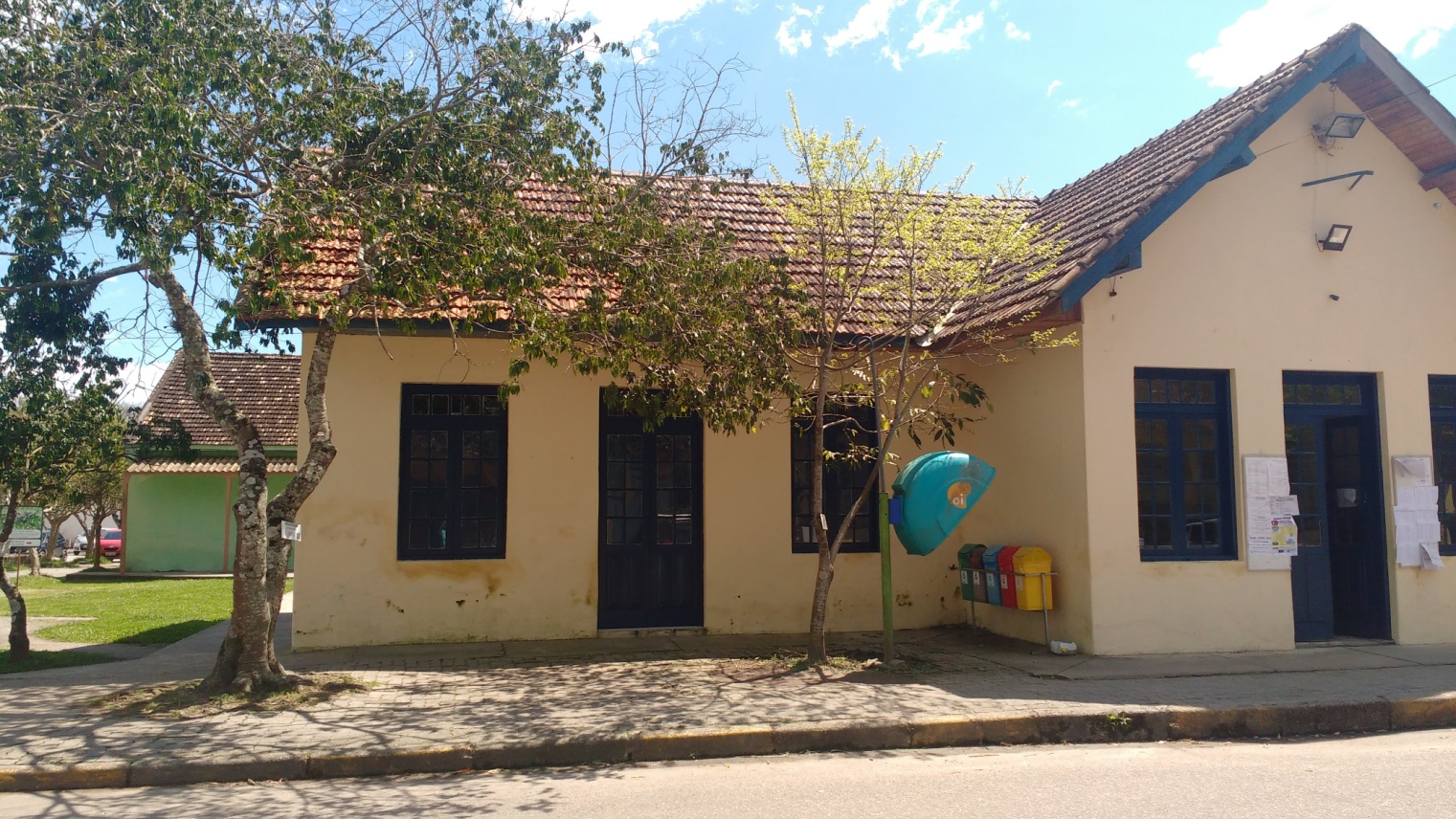 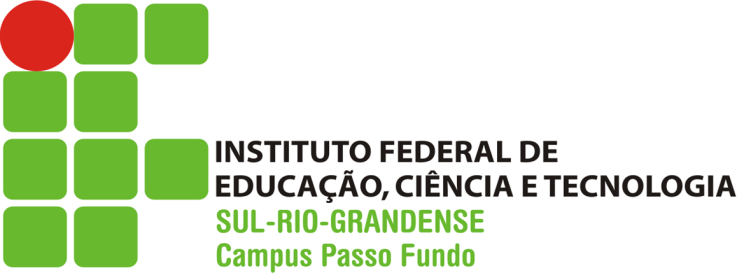 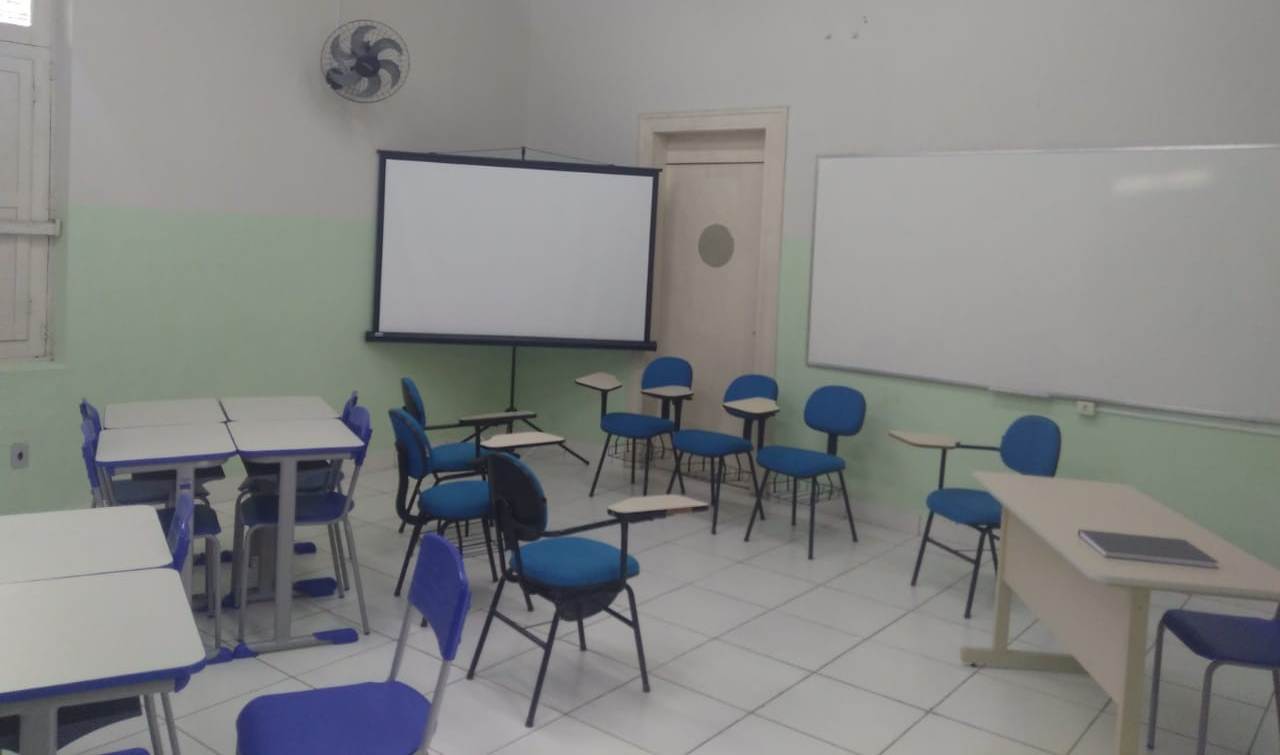 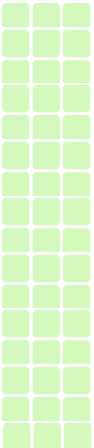 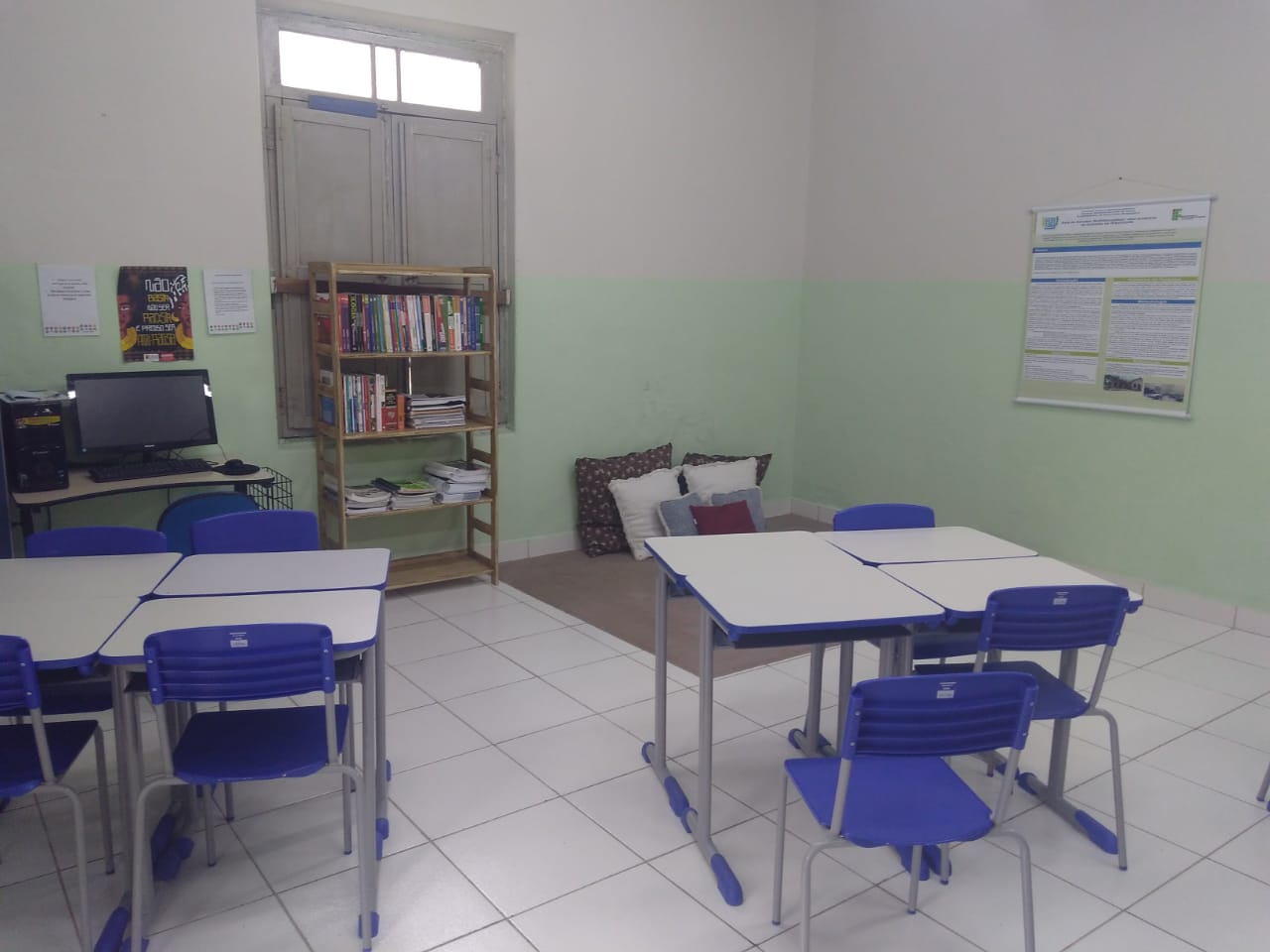 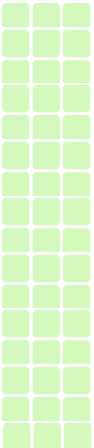 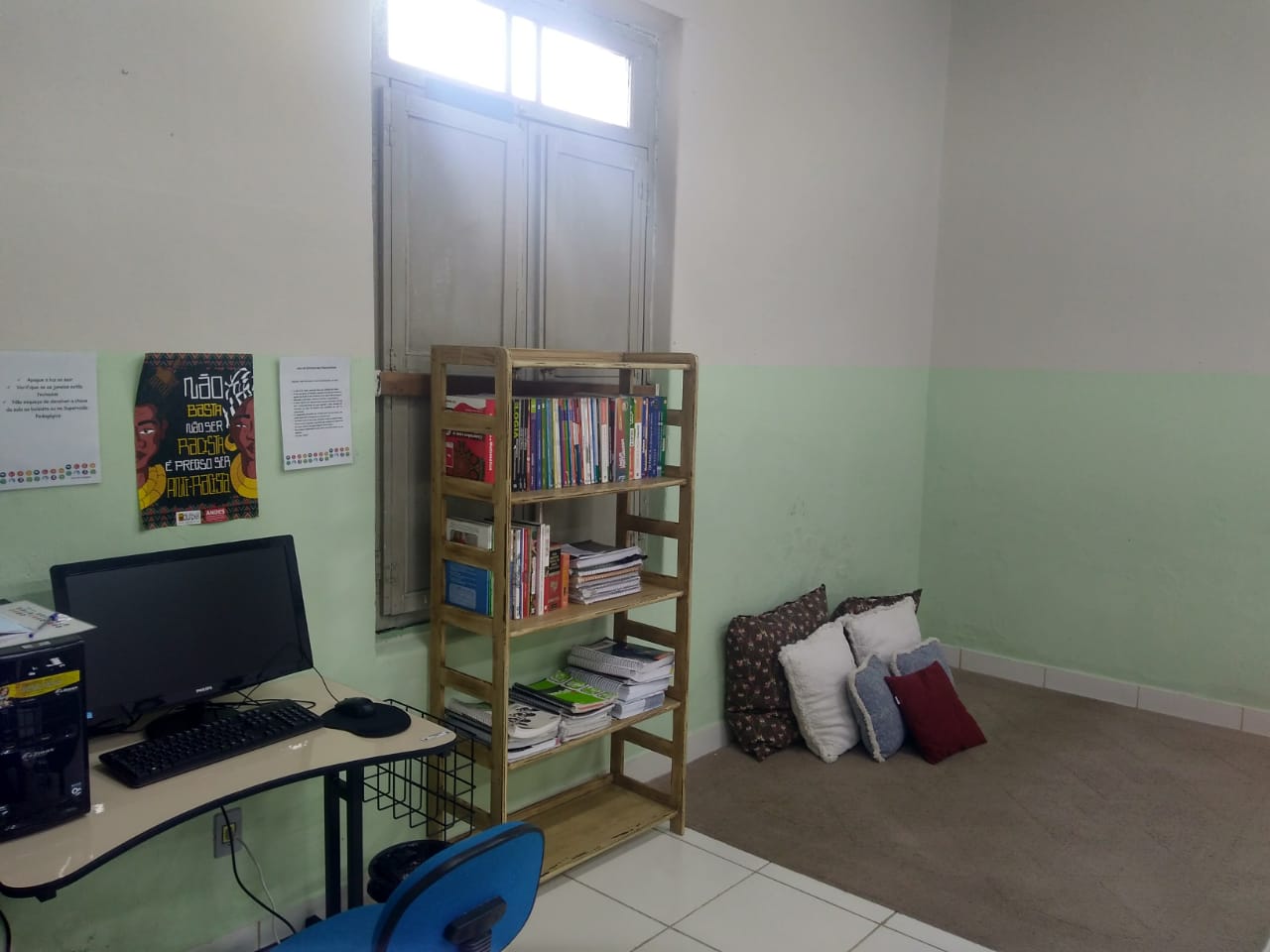 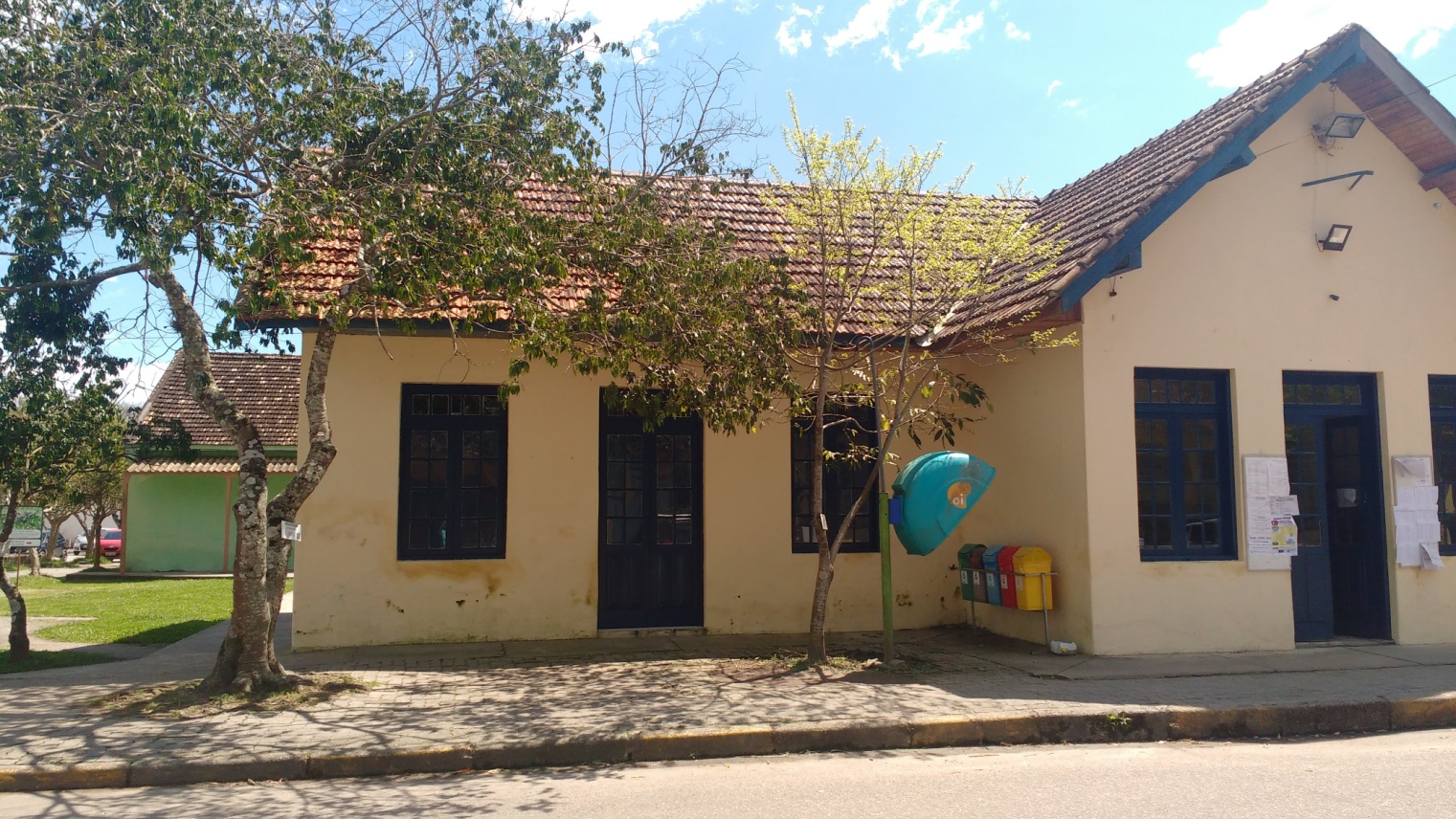 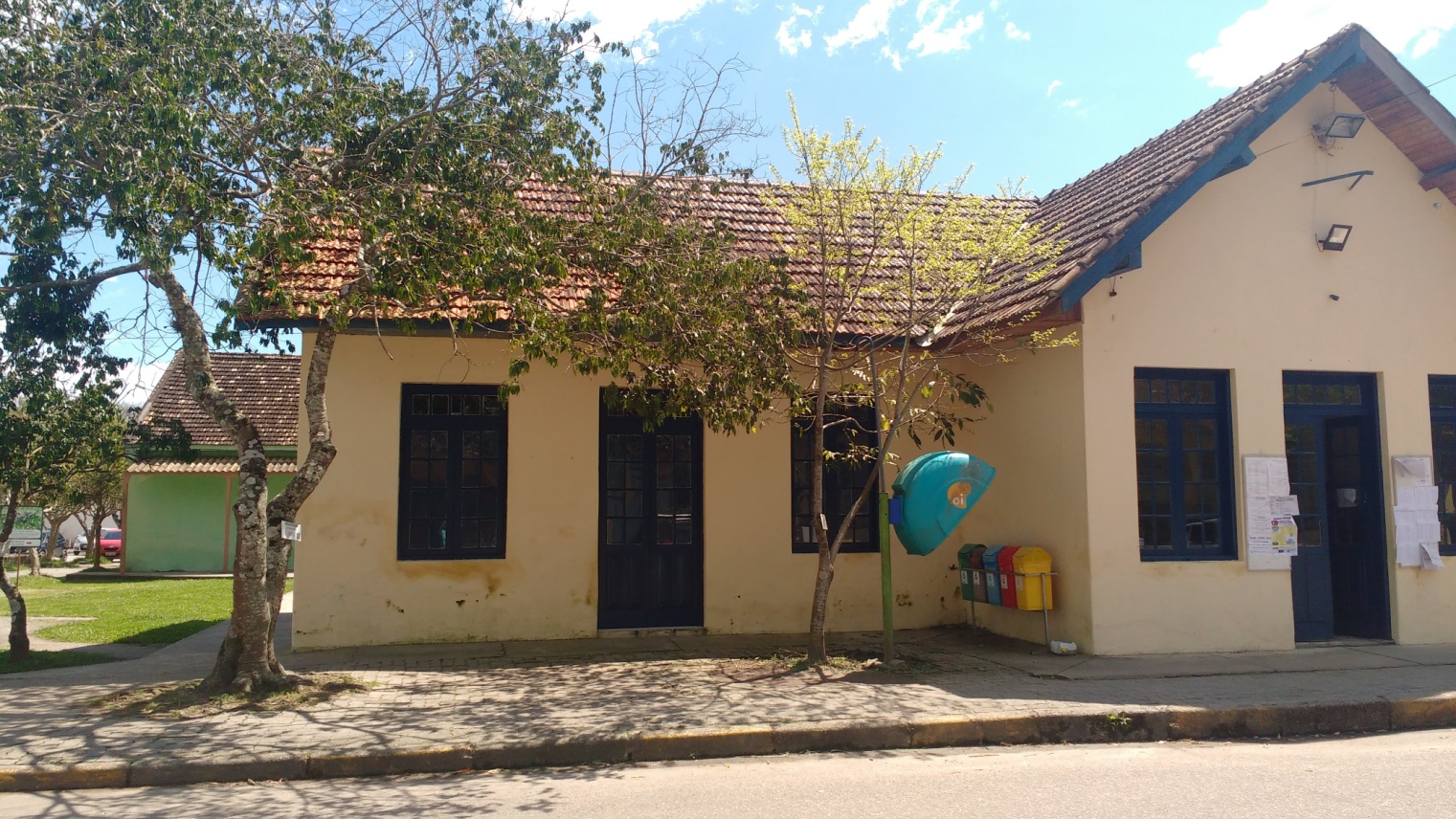 Como funciona?
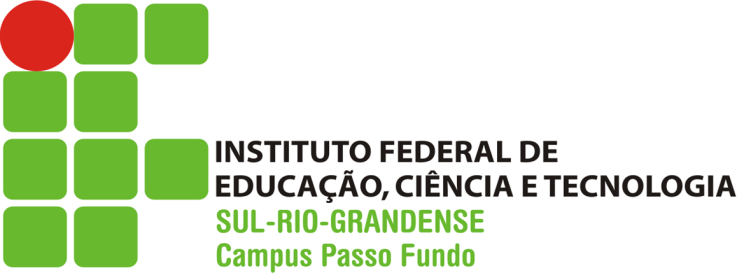 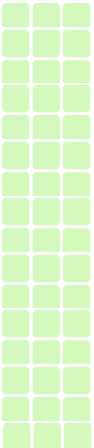 Agendamento 

 Grupos de Estudos

 Aulas de Apoio

 Aulas de Dependência

 Monitoria
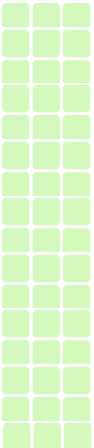 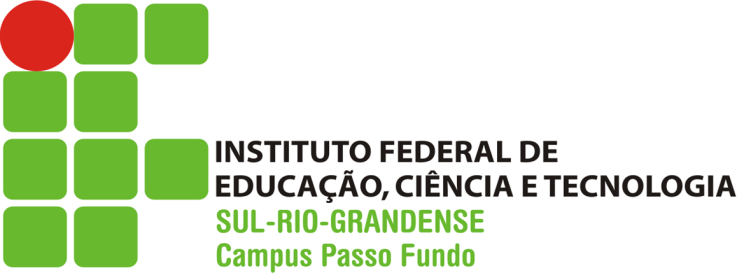 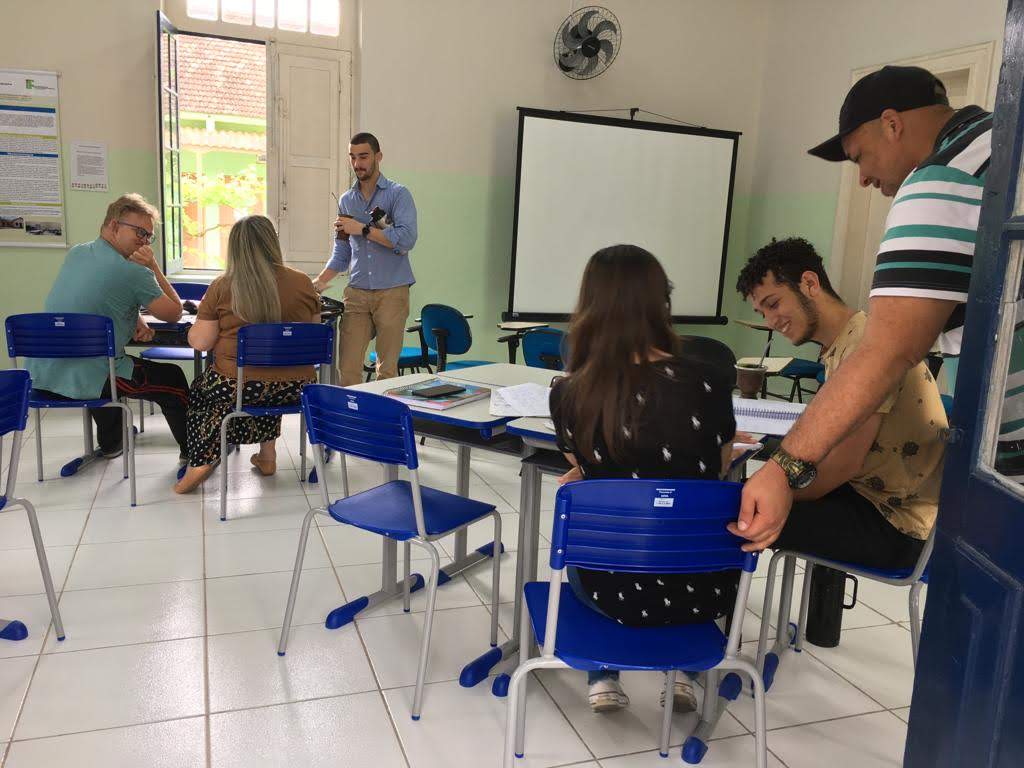 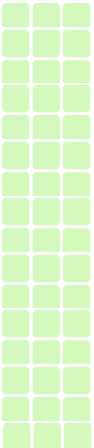 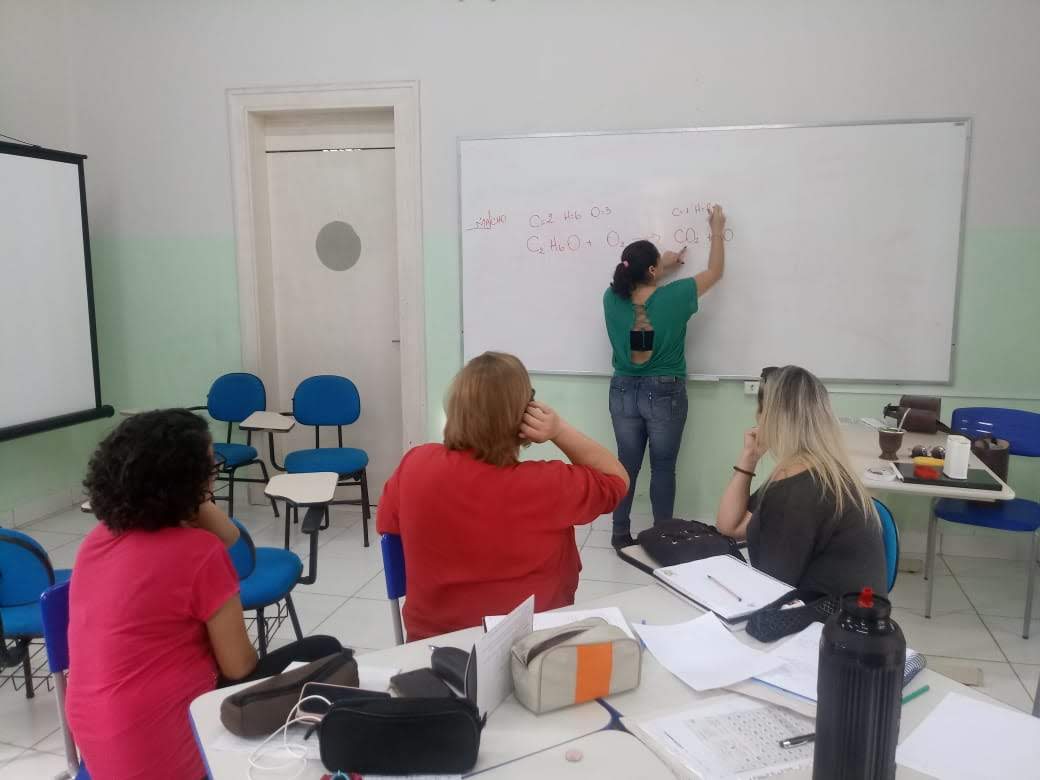 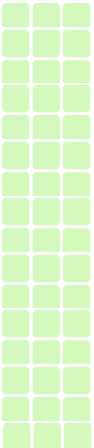 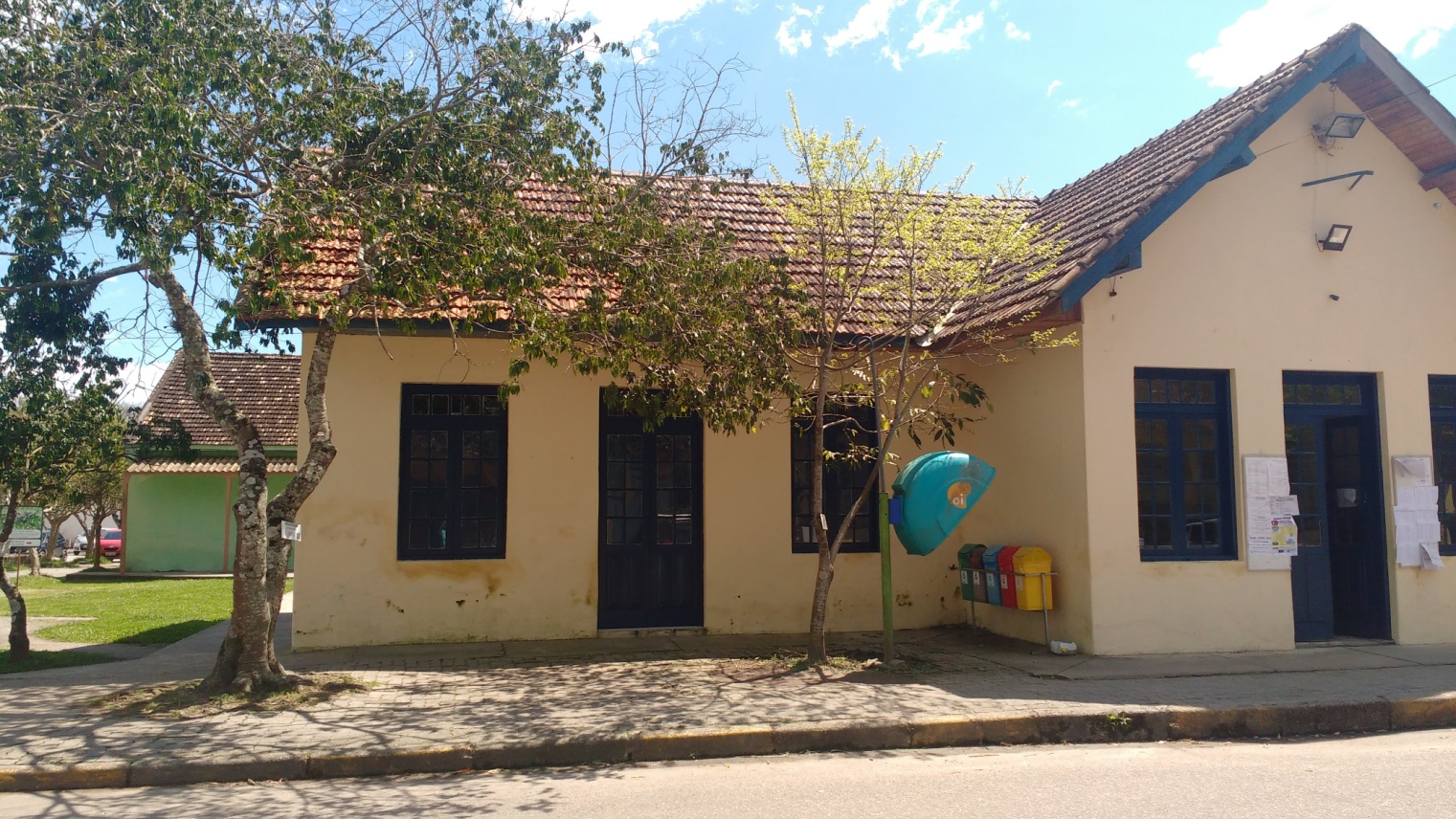 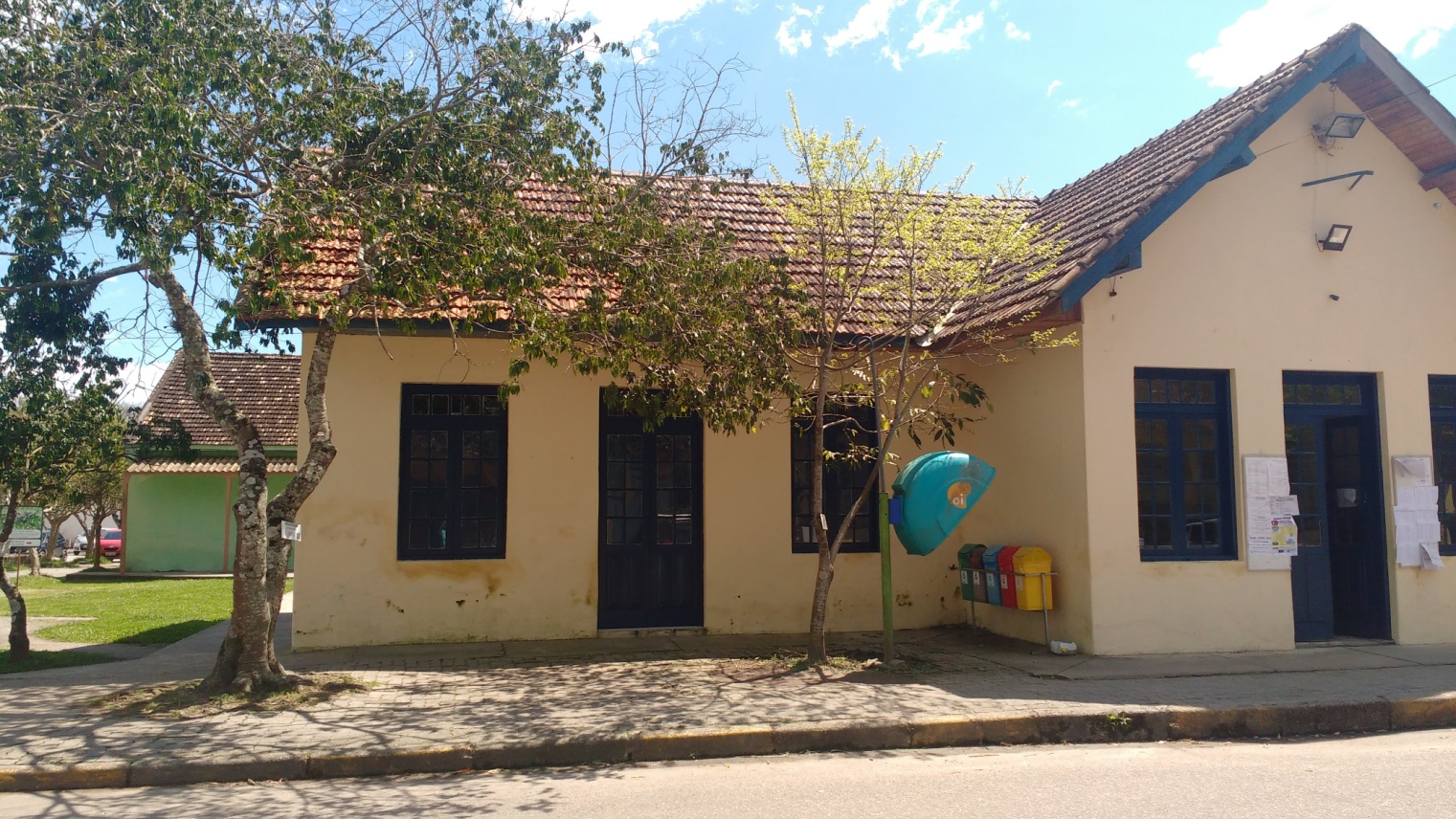 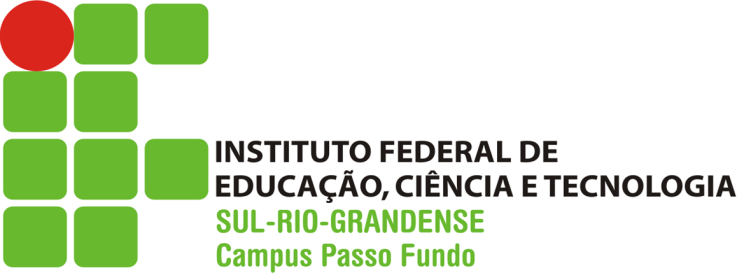 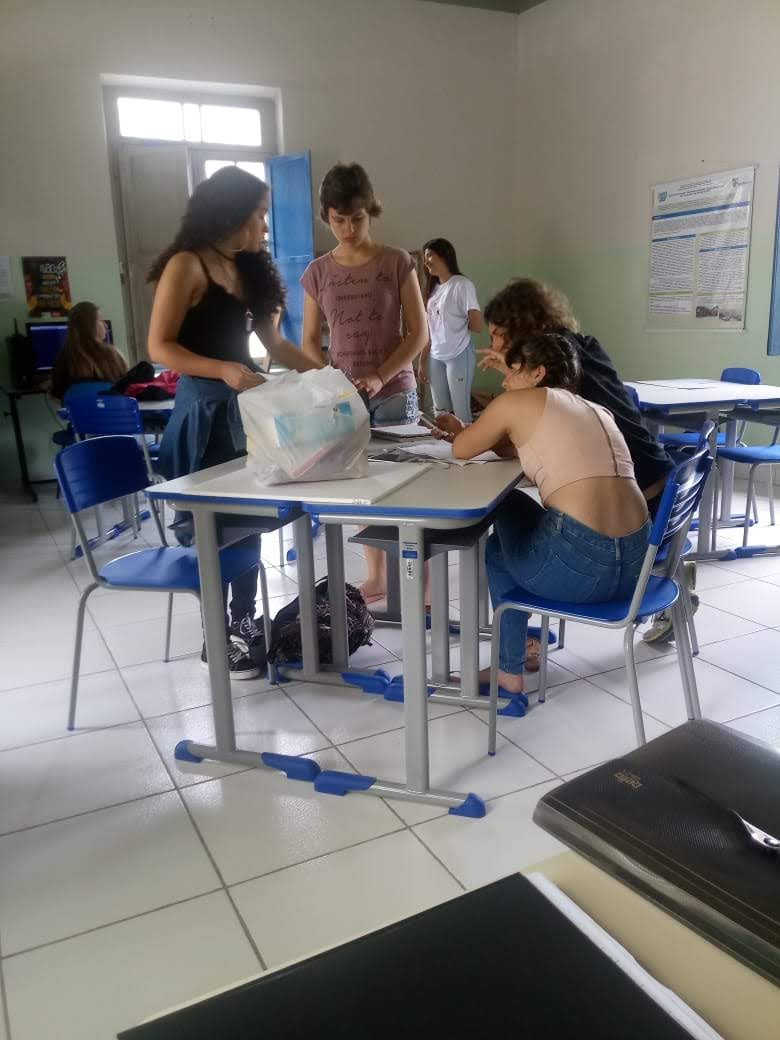 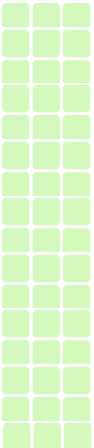 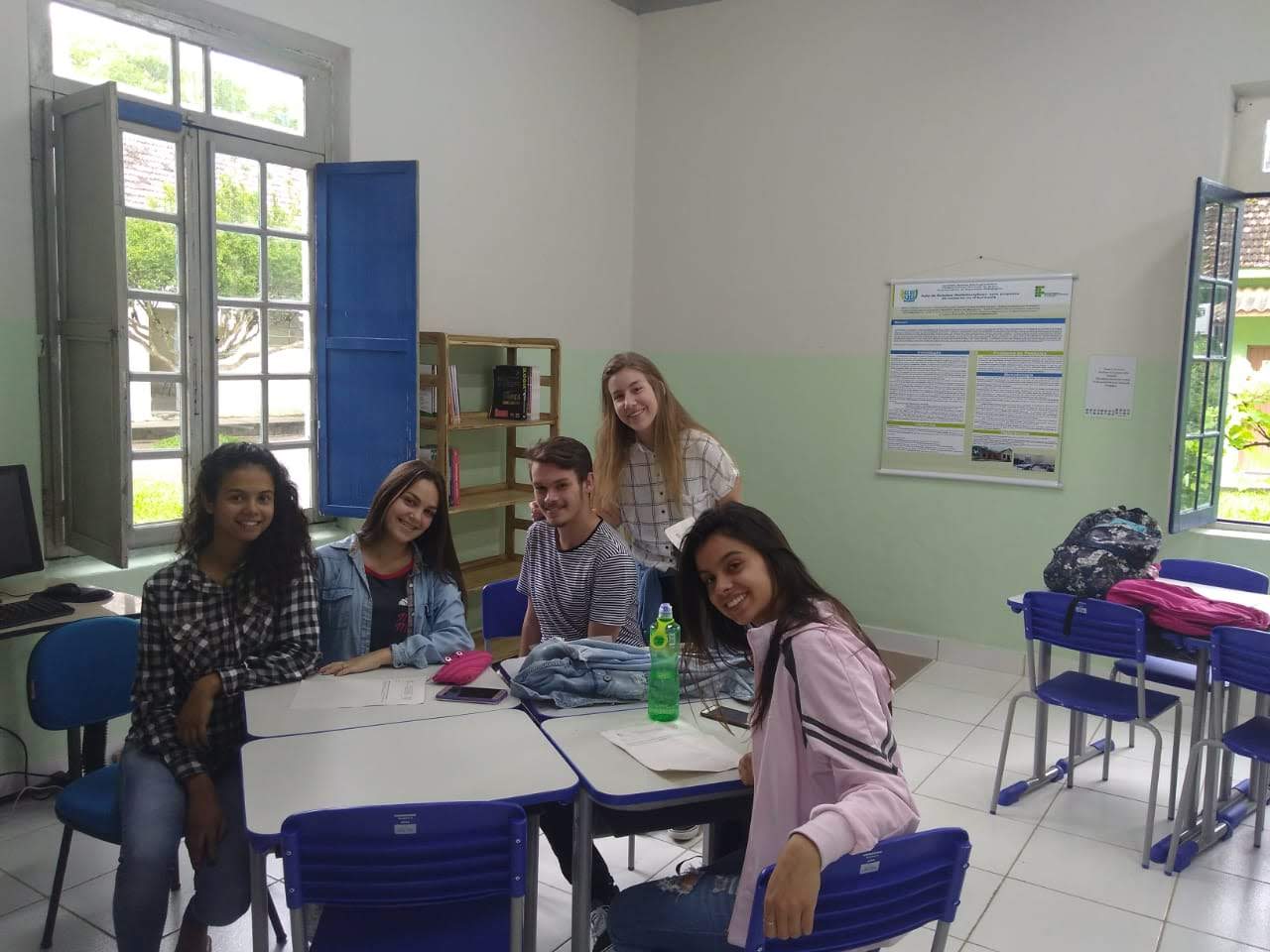 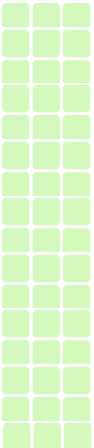 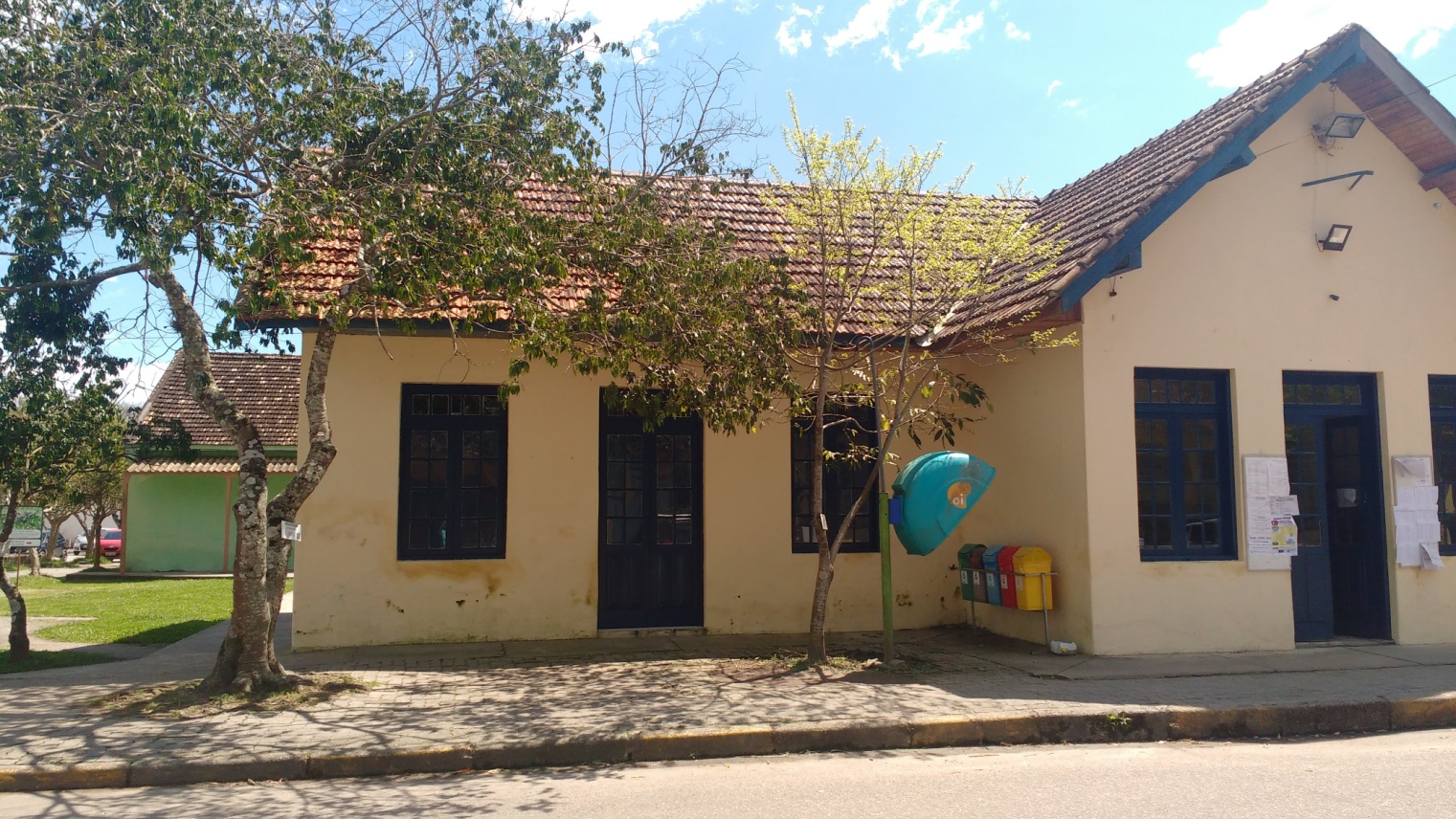 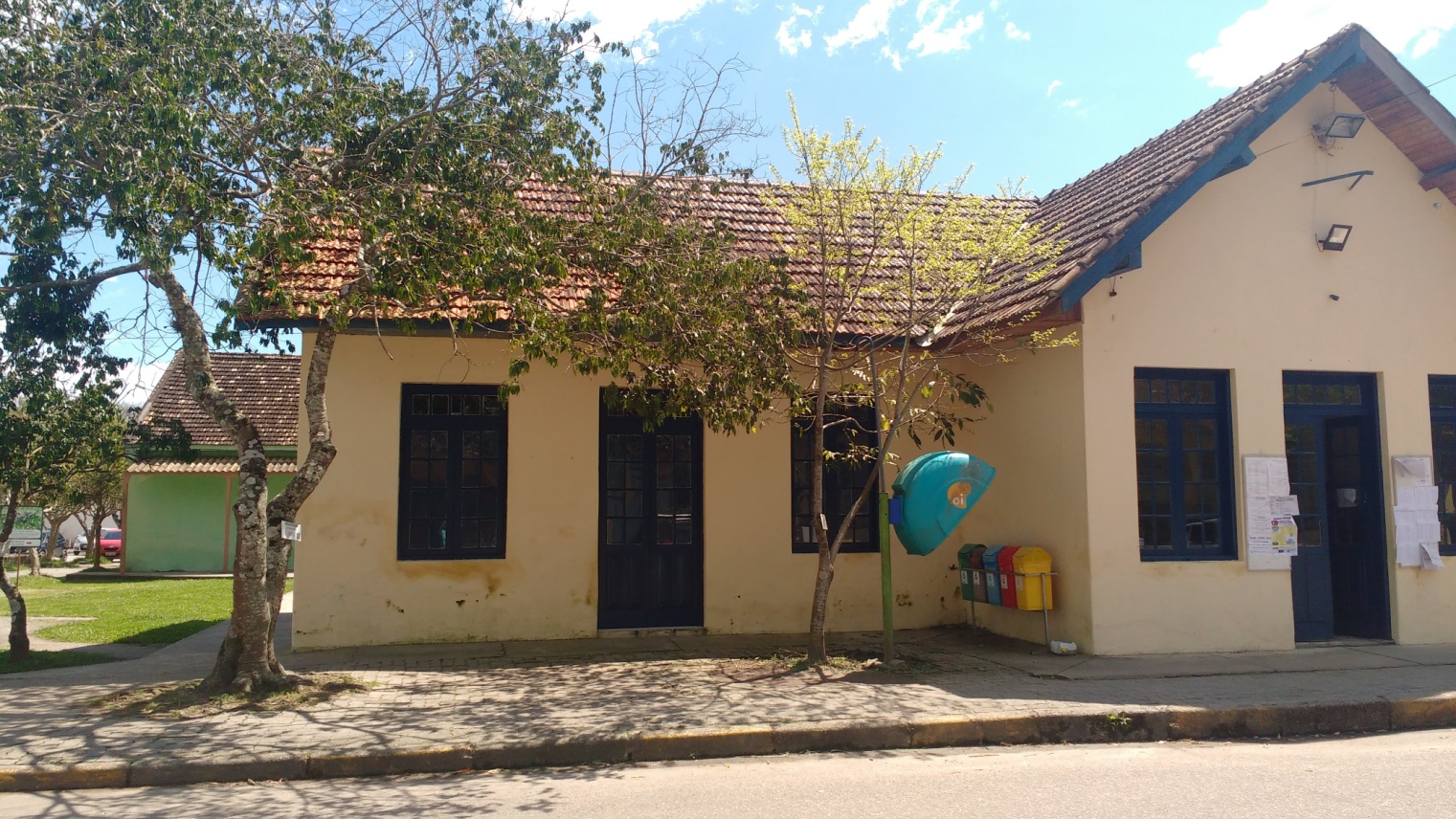 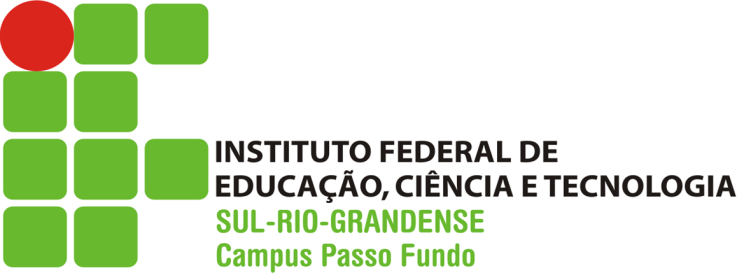 Resultados
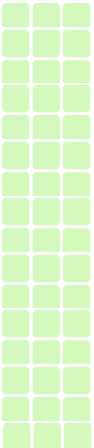 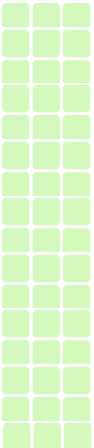 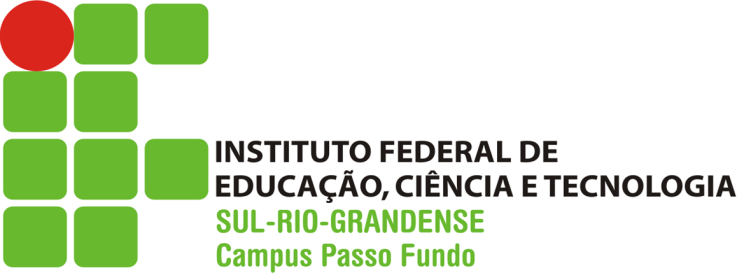 Resultados
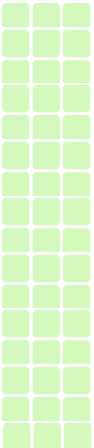 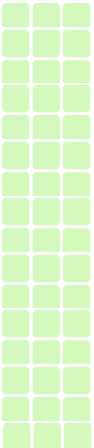 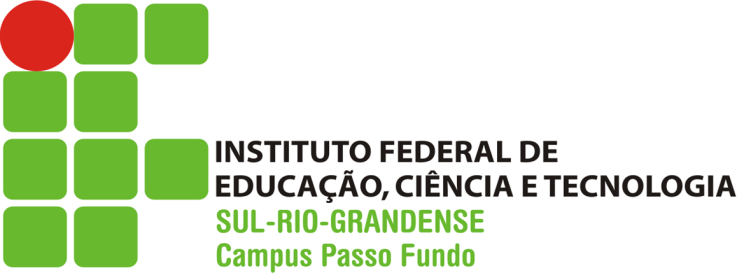 Resultados
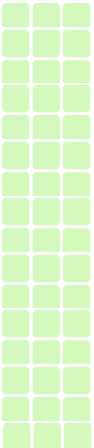 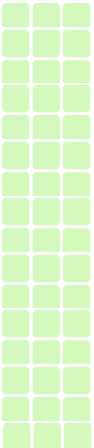 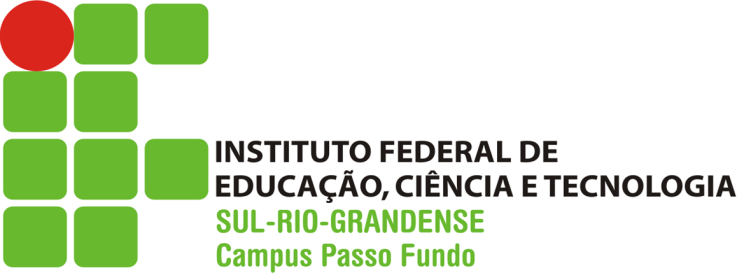 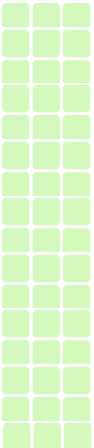 cosup@cavg.ifsul.edu.br

supervisaocavg@gmail.com
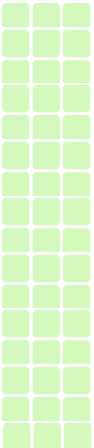